Social Media Toolkit
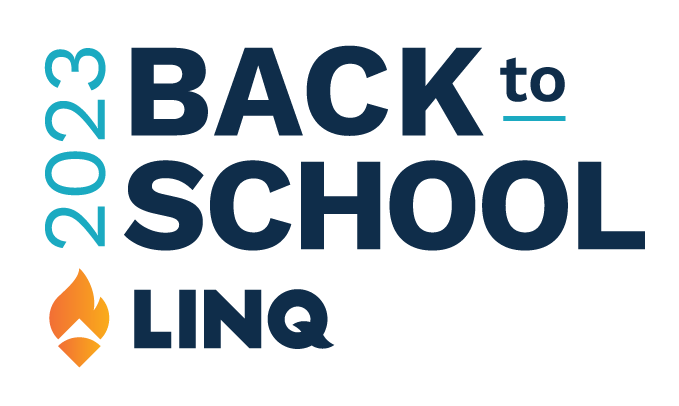 © 2023. EMS LINQ, Inc. All rights reserved.
Fees
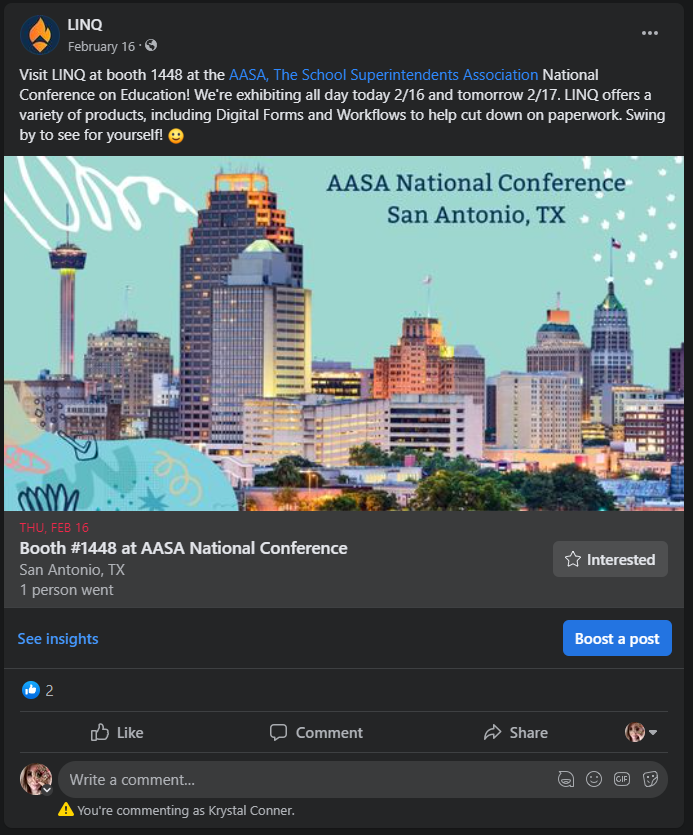 Social Media Script #1
Copy: ¡Prepárese para el nuevo año escolar con la solución sin complicaciones que elimina la necesidad de transacciones en efectivo, LINQ Connect! Ya sea que se trate de pagos de cuentas de comidas o tarifas escolares, botín de la escuela, anuarios, excursiones y más, LINQ Connect lo tiene cubierto este año escolar. #LINQConnect #K12payments #BackToSchool

Hastags: #LINQConnect #K12payments #BackToSchool

Image:
Get ready for the new school year with the hassle-free solution eliminating the need for cash transactions, LINQ Connect! Whether it's meal account payments or school fees such as school swag, yearbooks, field trips and more, LINQ Connect has you covered this school year. #LINQConnect #K12Payments
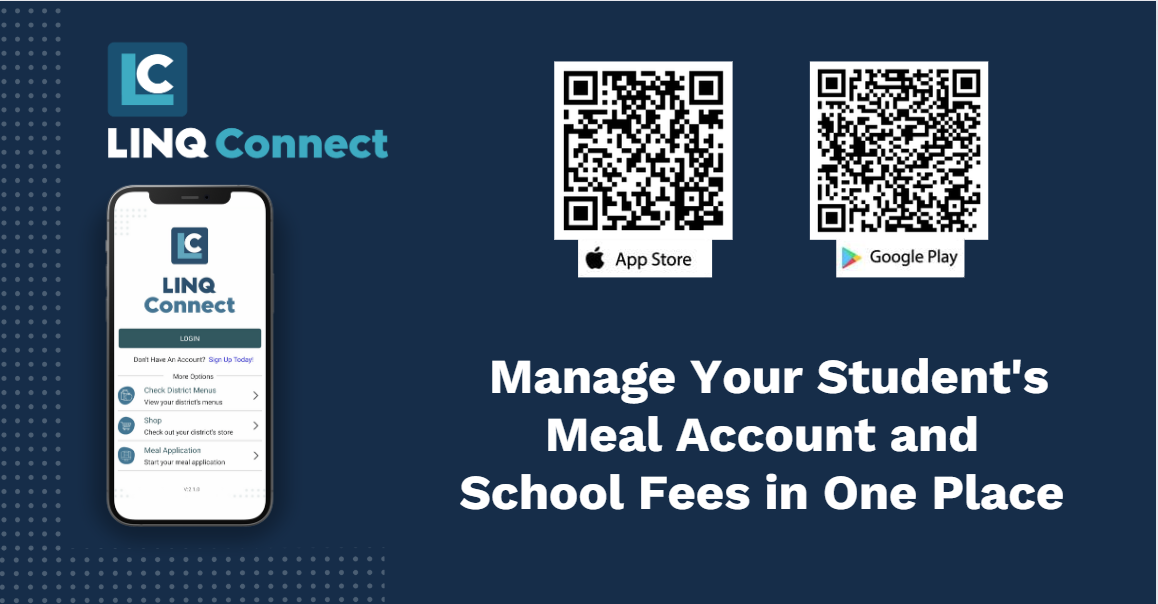 TBD
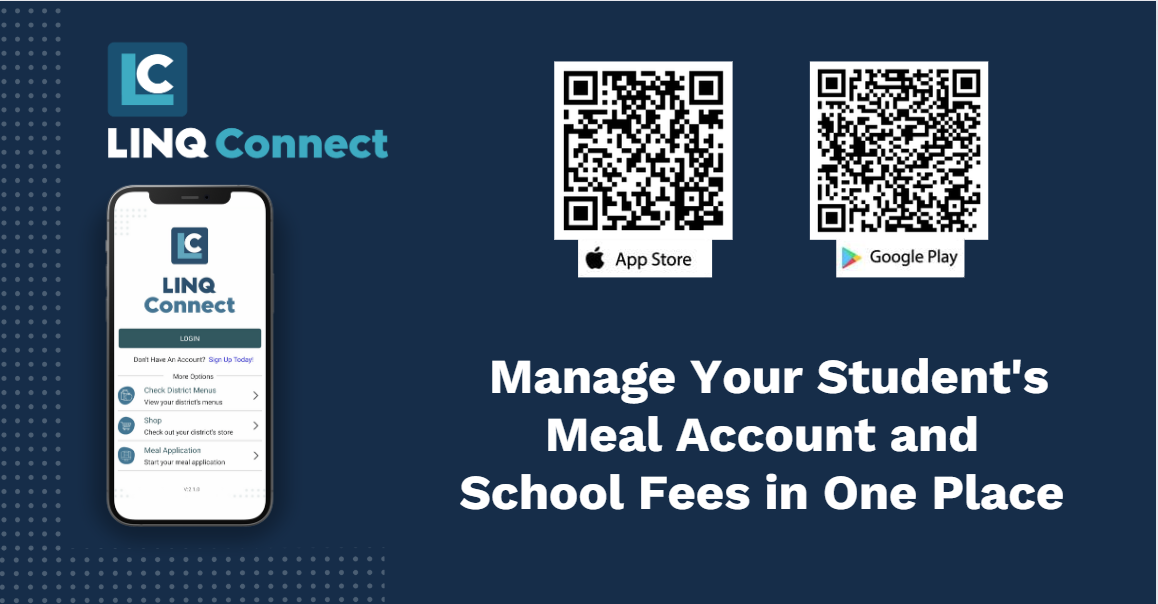 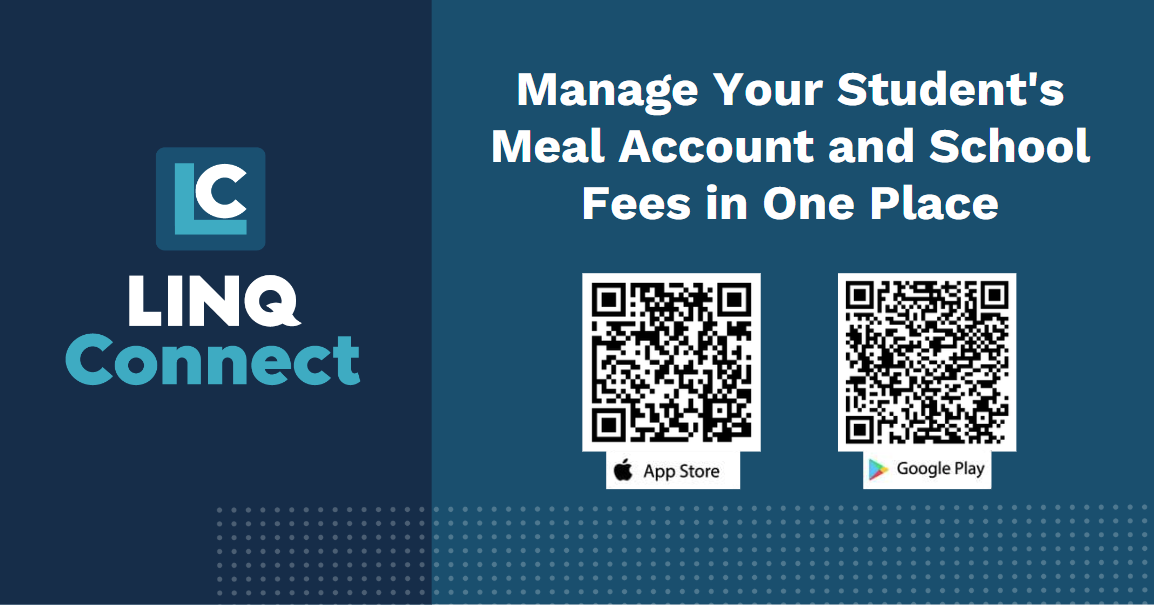 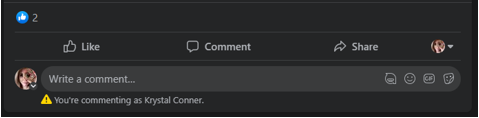 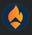 URL LINK: https://linqconnect.com
© 2023. EMS LINQ, Inc. All rights reserved.
2
No Fees
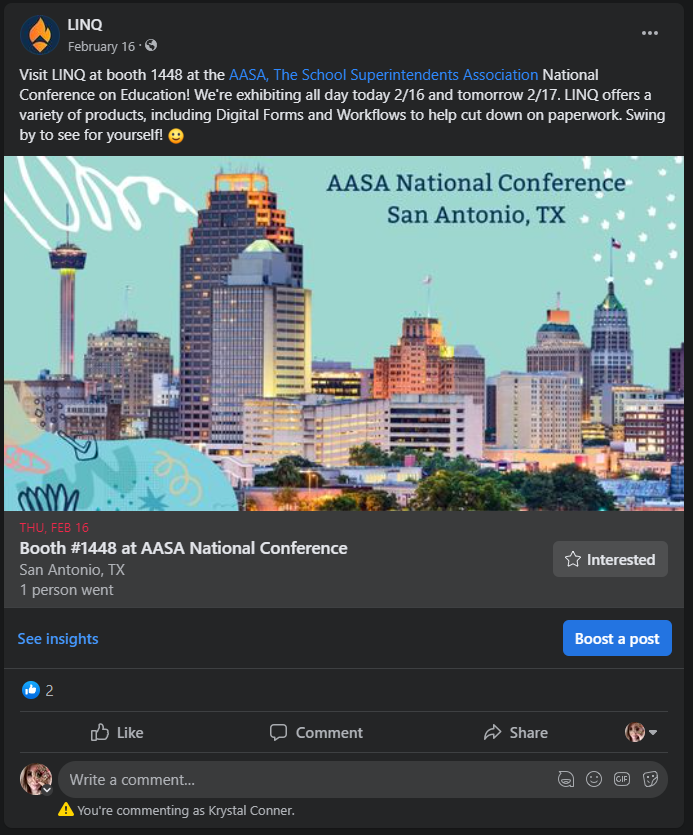 Social Media Script #1
Copy: Adelántese al juego y haga que el próximo año escolar sea pan comido utilizando la conveniencia de LINQ Connect, la plataforma de pago definitiva para todos sus gastos relacionados con la escuela. #LINQConnect #K12payments #BackToSchool

Hastags: #LINQConnect #K12payments #BackToSchool

Image:
Get ready for the new school year with the hassle-free solution eliminating the need for cash transactions, LINQ Connect! Whether it's meal account payments or school fees such as school swag, yearbooks, field trips and more, LINQ Connect has you covered this school year. #LINQConnect #K12Payments
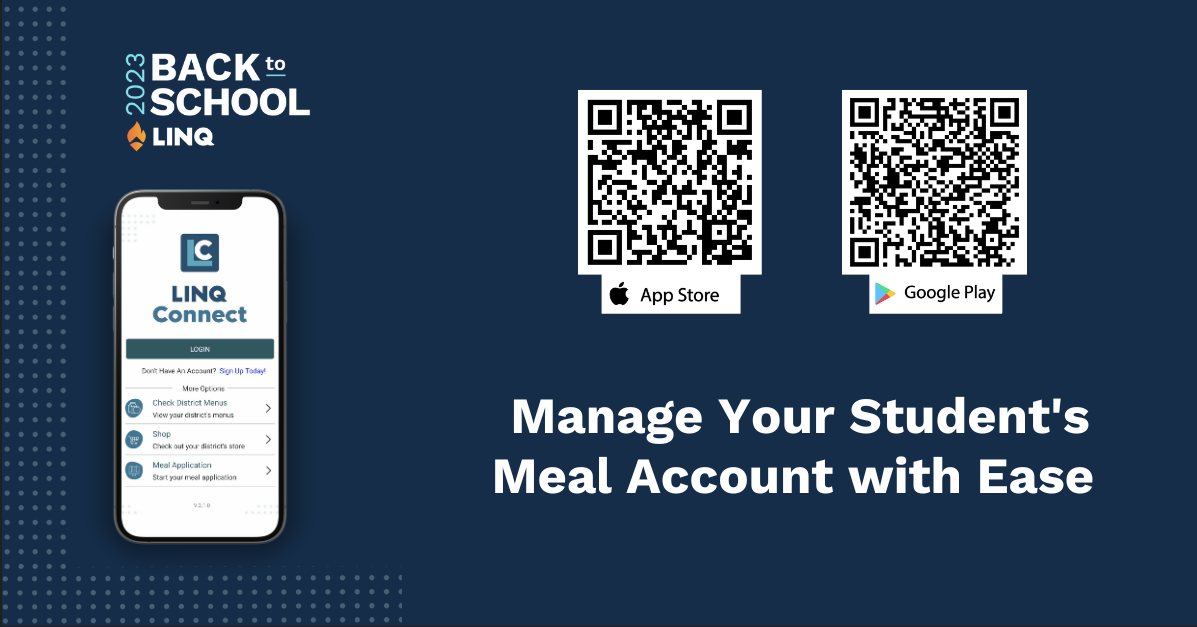 TBD
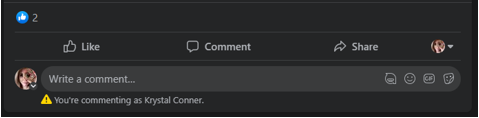 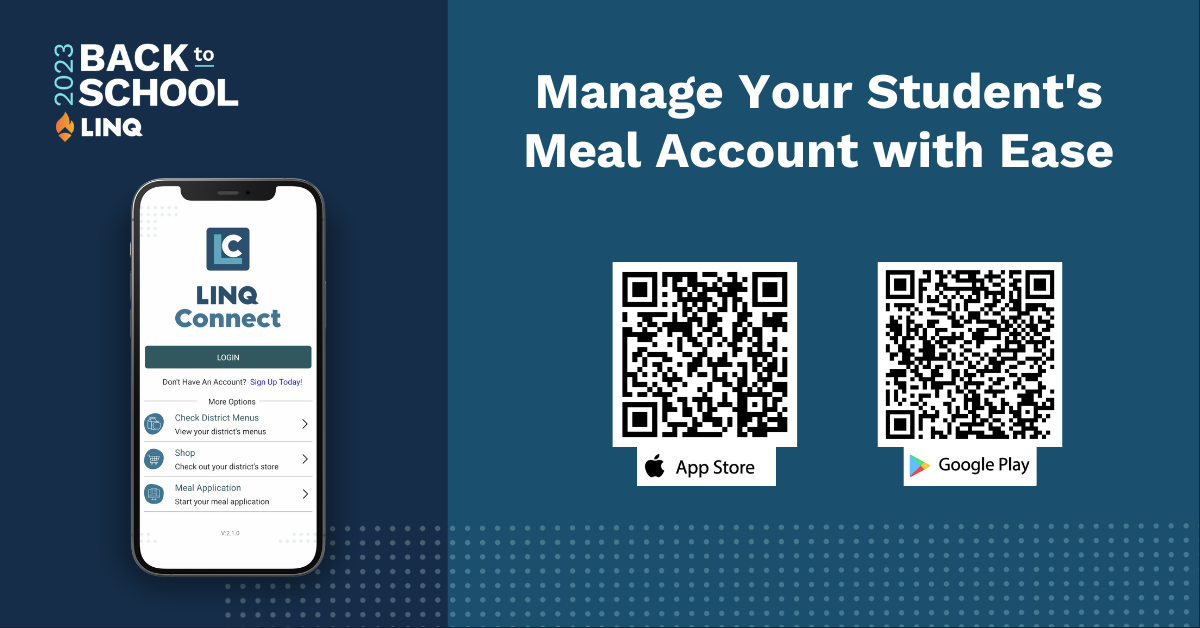 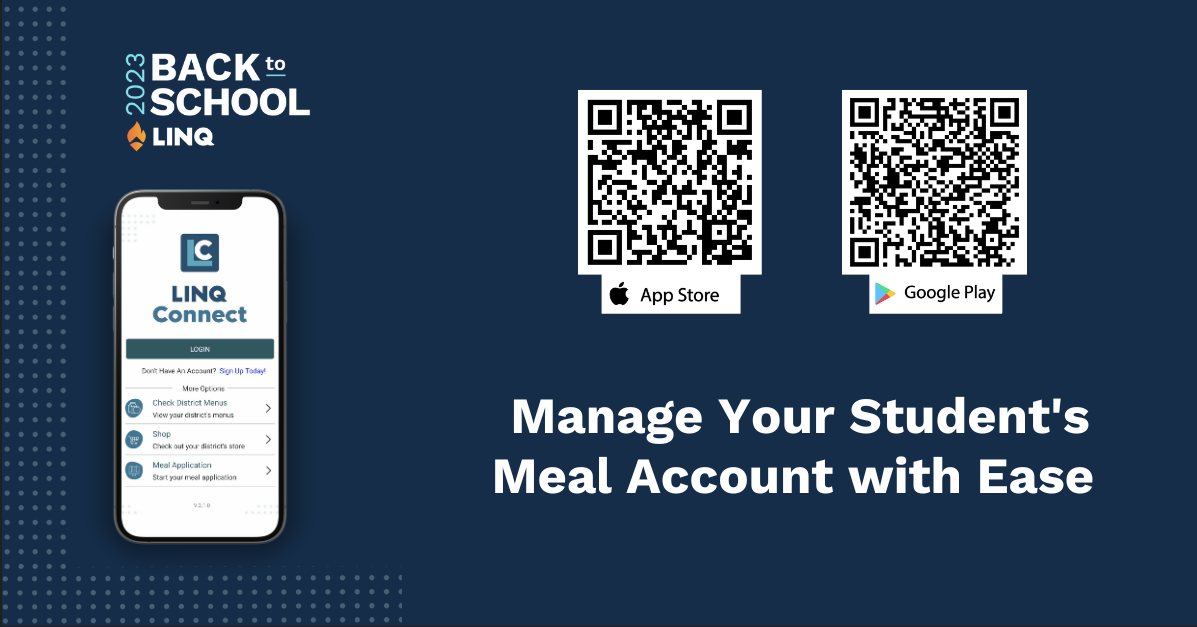 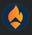 URL LINK: https://linqconnect.com
© 2023. EMS LINQ, Inc. All rights reserved.
3
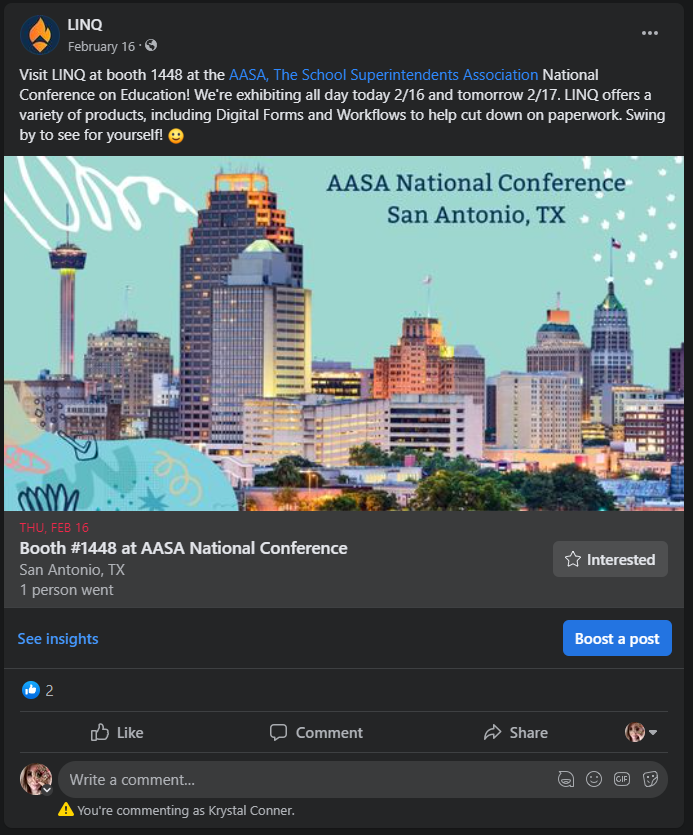 Social Media Script #2
Copy: Asegúrese de descargar la aplicación LINQ Connect antes de que comiencen las clases. Los beneficios de LINQ Connect son:  

-Conectividad en tiempo real
-Manera fácil de agregar fondos a las cuentas de comidas
-Solicitudes de comidas y actualizaciones de estado
-Notificaciones de saldo bajo
-Menús de Almuerzo Escolar#LINQConnect #K12payments #BackToSchool

Hastags: #LINQConnect #K12payments #BackToSchool

Image:
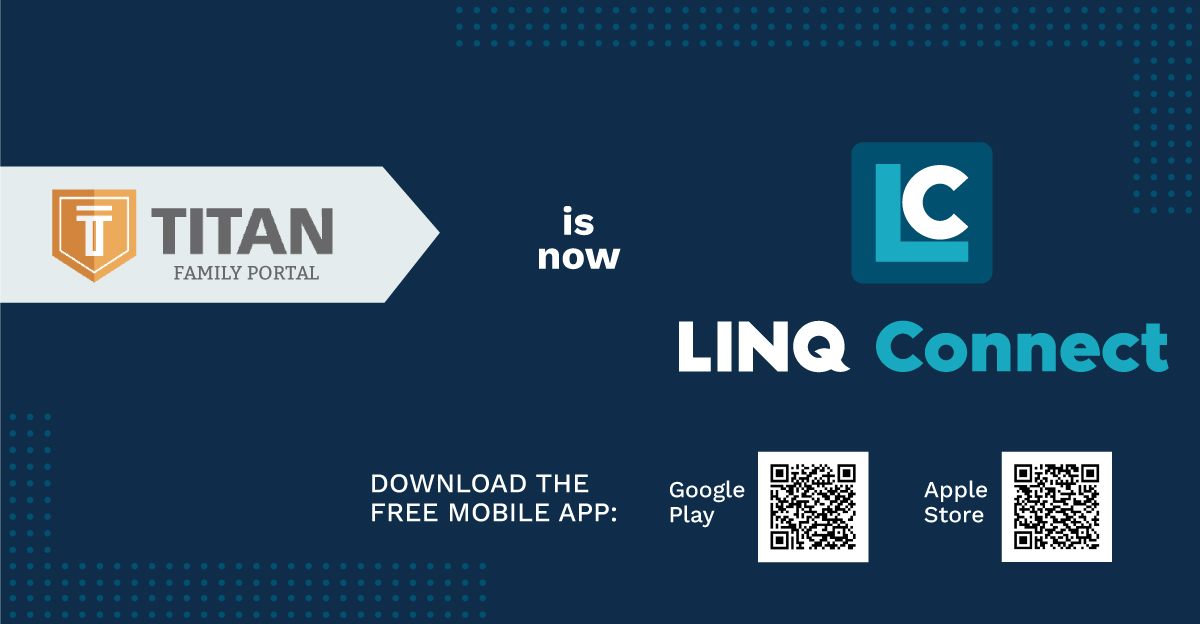 Be sure to download the LINQ Connect App before school starts. The benefits of LINQ Connect are:  

-Real-Time Connectivity 
-Easy Way to Add Funds to Meal Accounts  
-Meal Applications and Status Updates 
-Low Balance Notifications -School Lunch Menus #LINQConnect #K12payments #BackToSchool
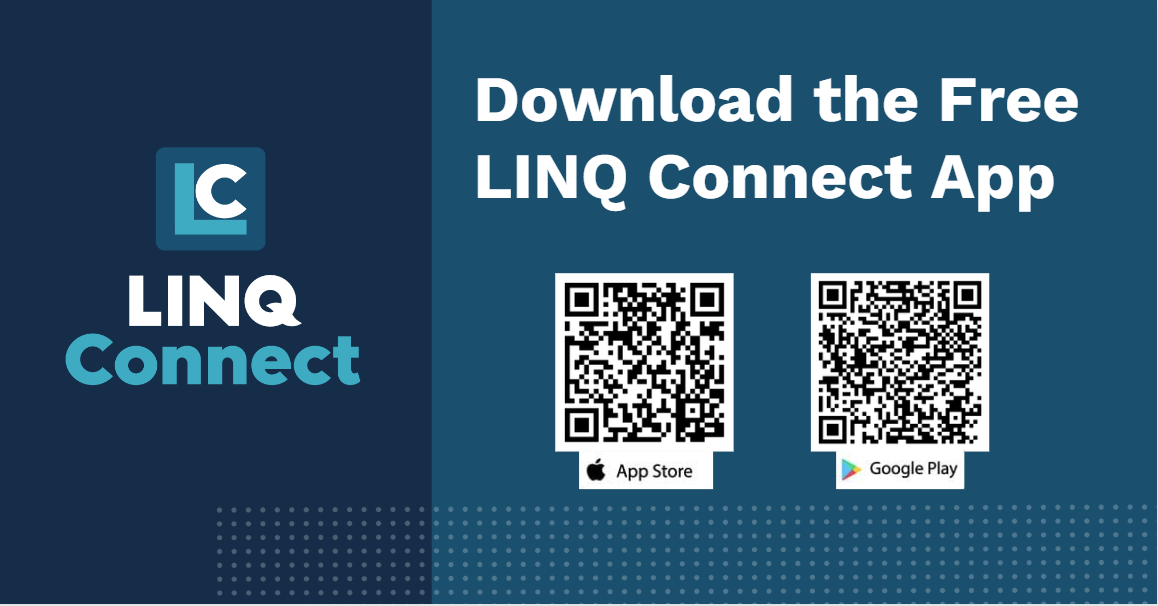 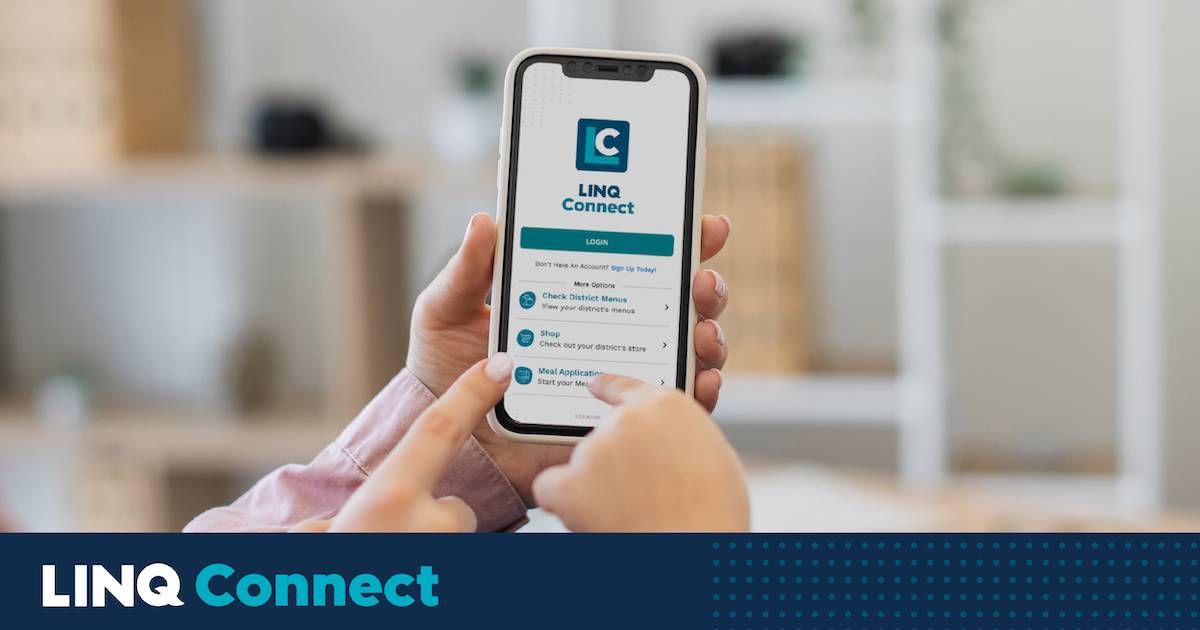 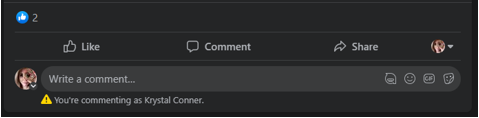 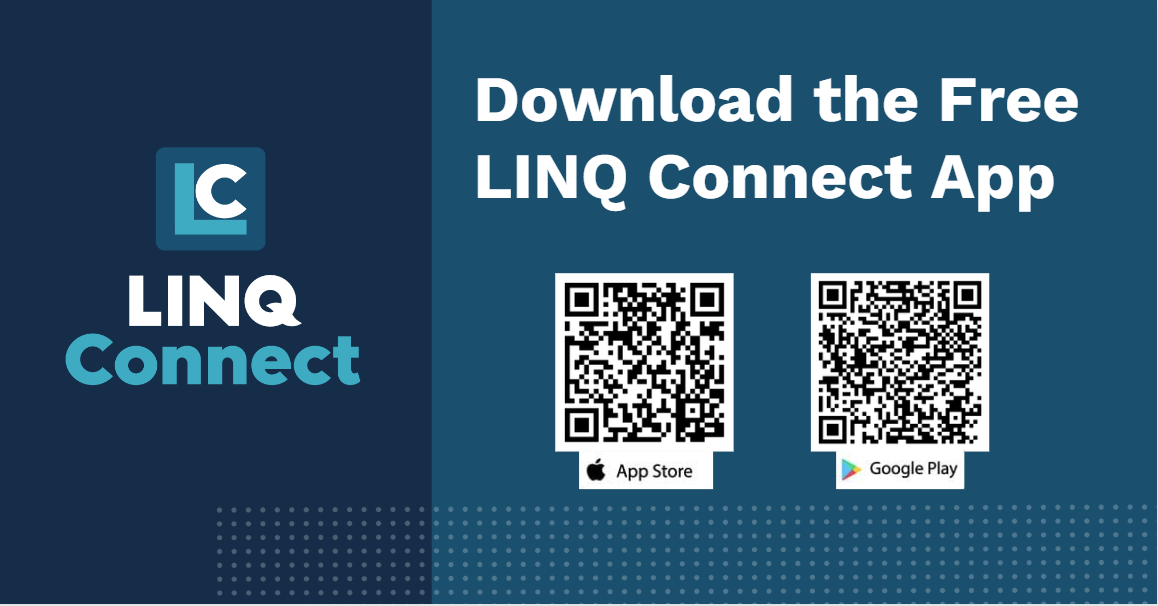 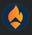 URL LINK: https://linqconnect.com
© 2023. EMS LINQ, Inc. All rights reserved.
4
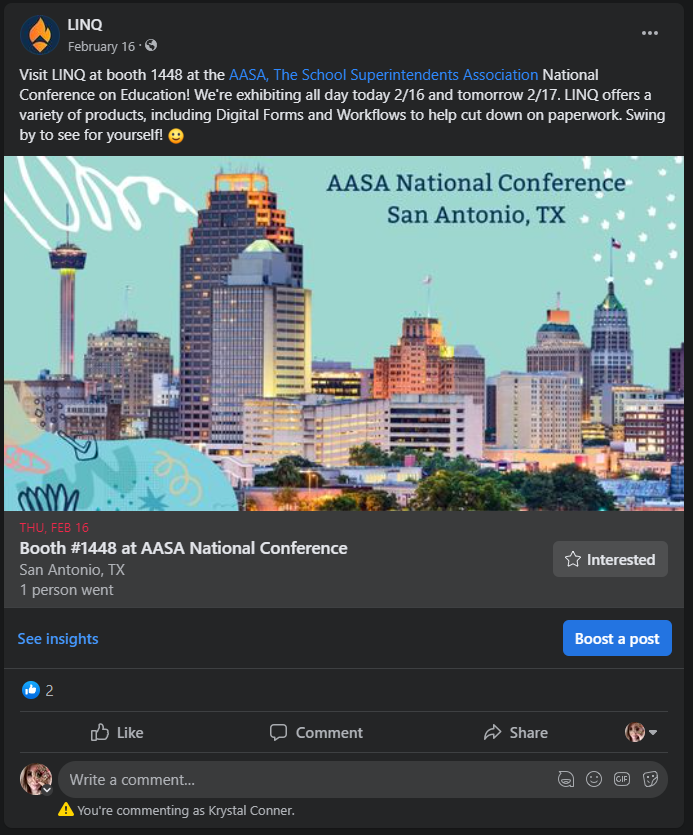 Social Media Script #3
Copy: 
Nos asociamos con LINQ Connect para ofrecerle una forma segura, segura y fácil de realizar pagos de comidas en línea. Con LINQ Connect al alcance de su mano, tiene una cosa menos de qué preocuparse este año escolar. #BackToSchool #LINQConnect #K12payments 

Hastags: #LINQConnect #K12payments #BackToSchool

Image:
We’ve partnered up with LINQ Connect to offer you a safe, secure and easy way to make online meal payments. With LINQ Connect at your fingertips, you have one less thing to worry about this school year. #BackToSchool #LINQConnect #K12payments
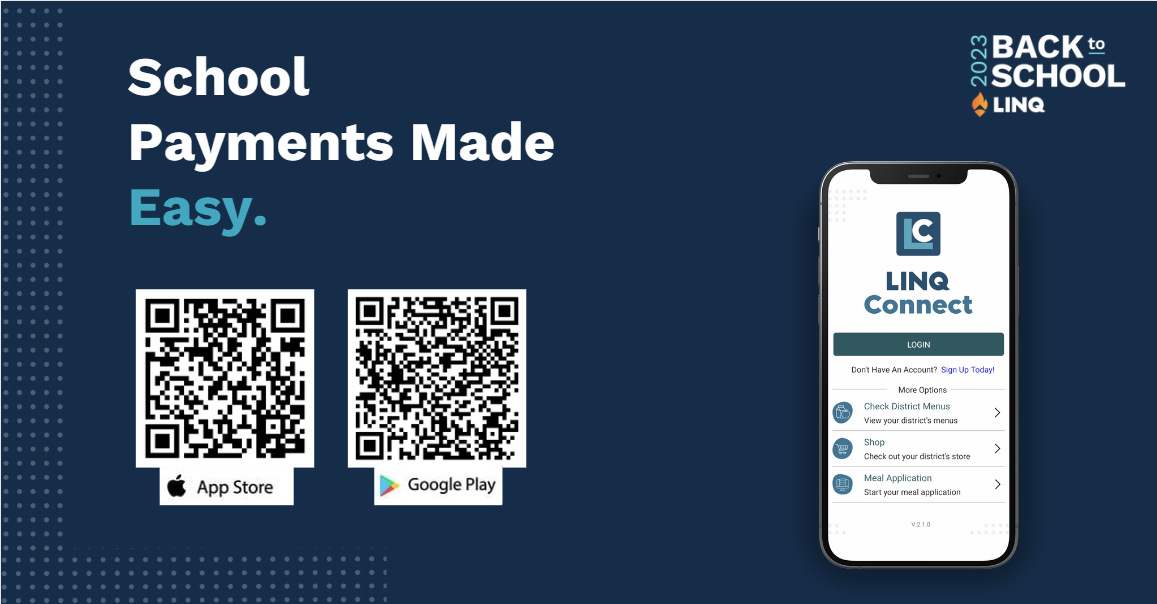 TBD
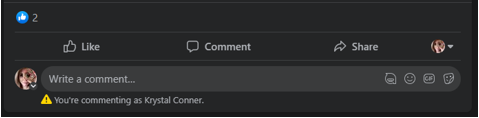 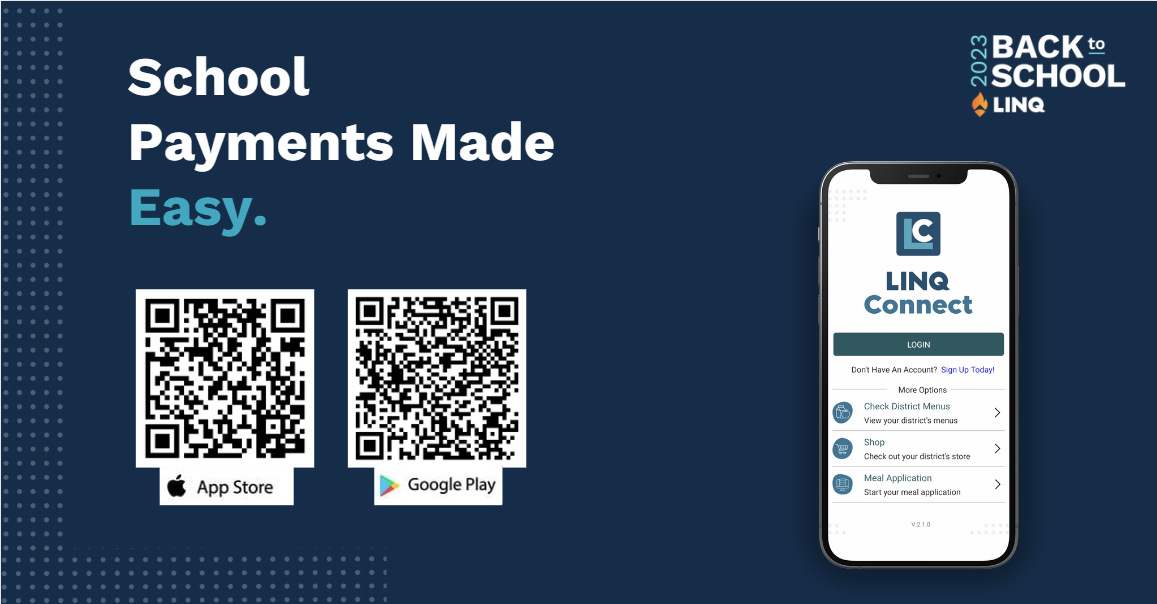 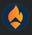 URL LINK: https://linqconnect.com
© 2023. EMS LINQ, Inc. All rights reserved.
5